Making our Voices Heard: Tips and Tools for Affordable Housing Advocacy
Please enjoy some music by local band Cold Shott and the Hurricane Horns!
Lindsay Duvall (she/her)
National Low Income Housing Coalition
Workshop Outline
Introduction
Advocacy 101
Advocacy Tools
Federal Policy Update

Take Action!

Reflections, Next Steps
40 minutes
15 minutes
5 minutes
About NLIHC
The National Low Income Housing Coalition is dedicated to achieving racially and socially equitable public policy that ensures people with the lowest incomes have quality homes that are accessible and affordable in communities of their choice.
The Gap
No State Has an Adequate Supply of Affordable Rental Housing for the Lowest Income Renters
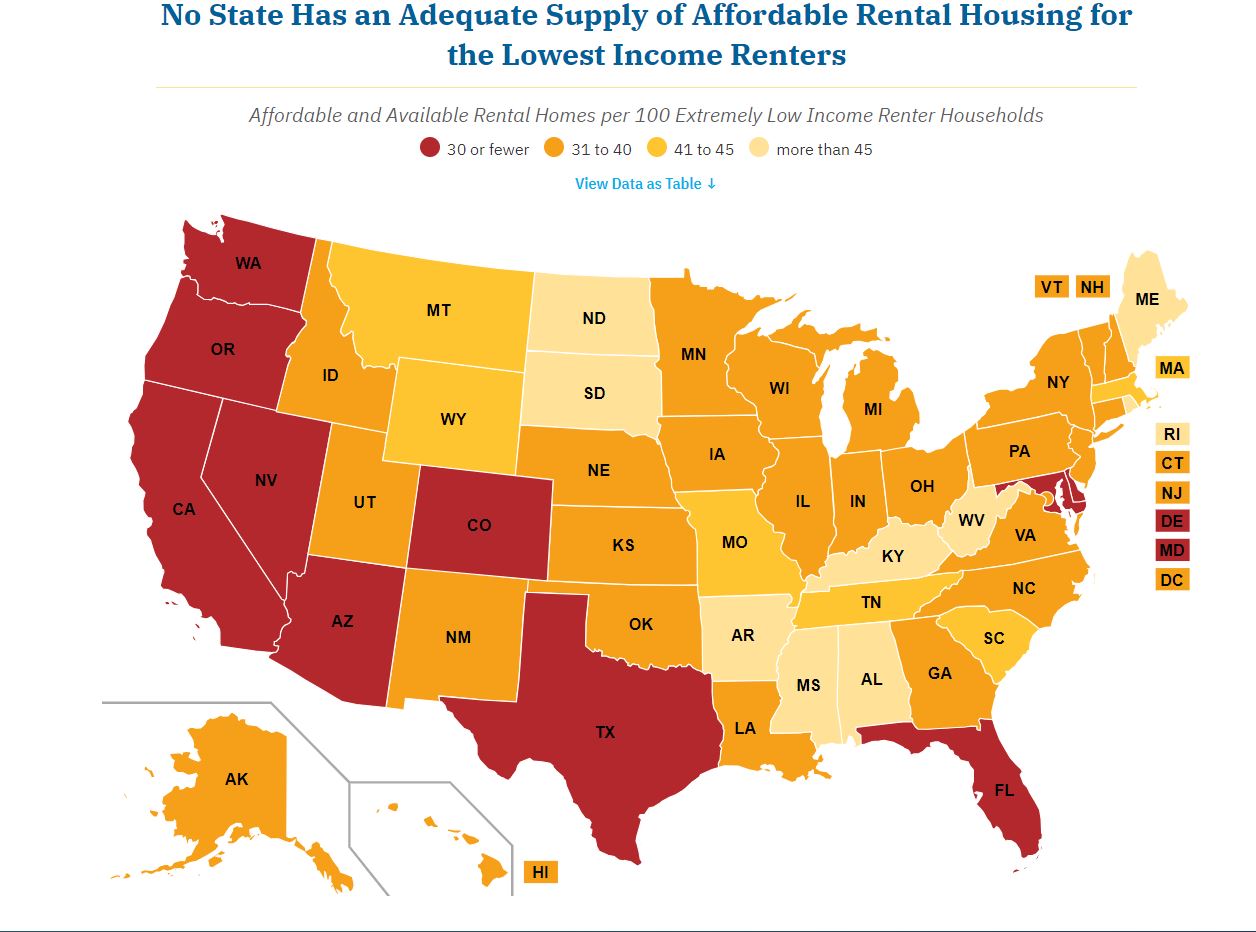 Out of Reach
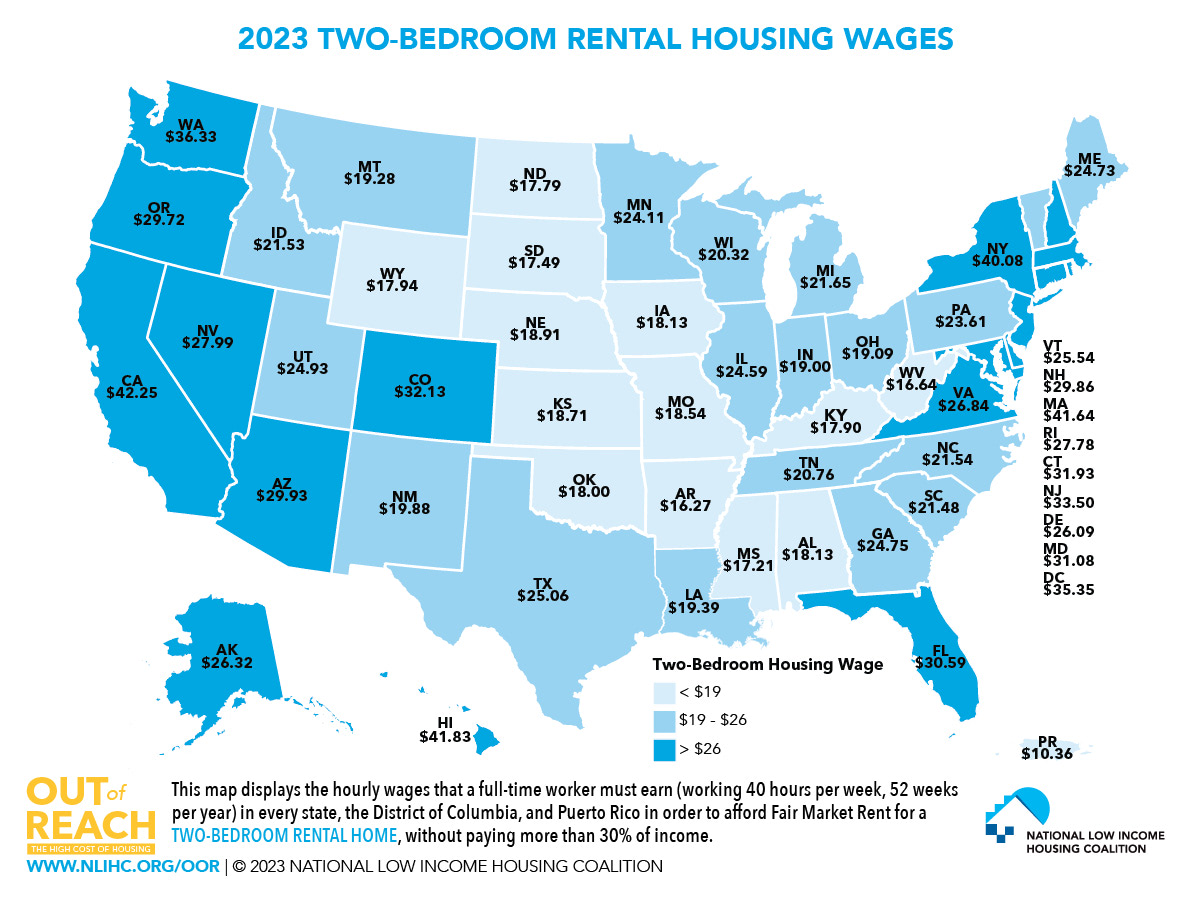 Solutions
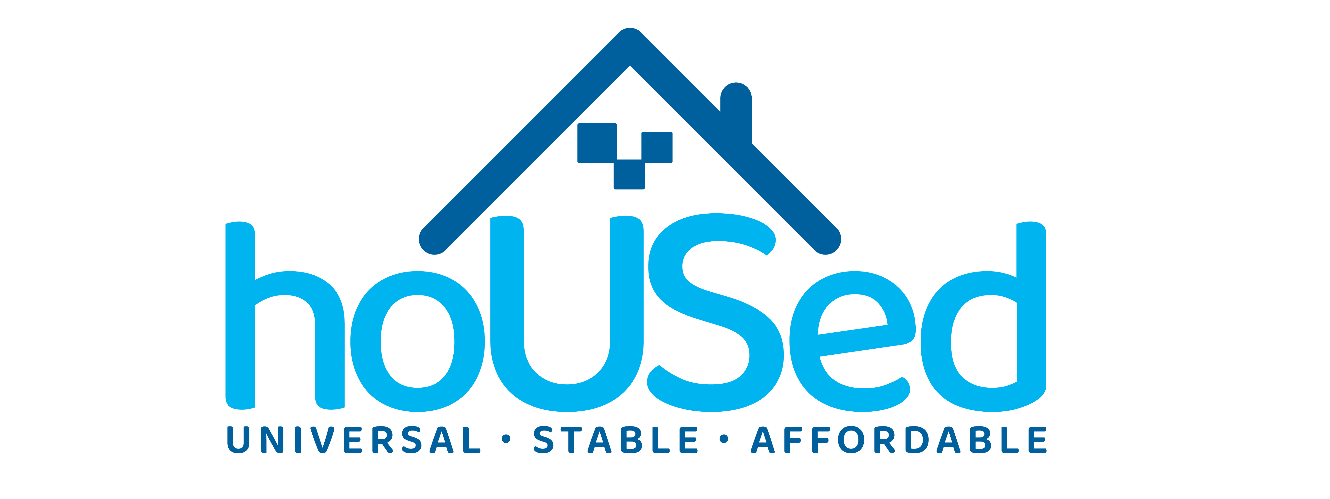 Bridge the gap between incomes and housing costs 
Expand and preserve the supply of deeply affordable rental homes 
Provide emergency rental assistance to stabilize families in crisis
Strengthen and enforce renter protections
Advocacy 101
Advocacy vs. Lobbying
Advocacy
Public education and organizing in support of your mission
Includes informing public officials about an issue or problem without specific legislation
Lobbying – must include all 3
Communicating with decision makers 
Communicating about existing or potential legislation
Asking the decision-maker to vote a specific way on legislation
In general, should be less than 5% of overall staff time + resources
Resources
www.bolderadvocacy.org
Advocacy Campaign
Identify your goals
Identify your targets
Assess your strengths and limitations
Select your strategy/strategies
Create your message
Advocacy Strategies
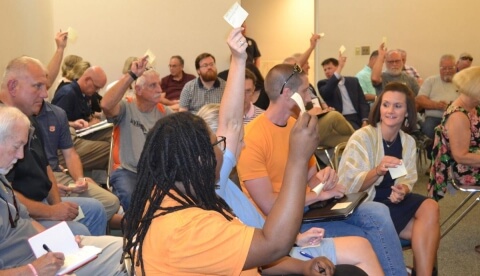 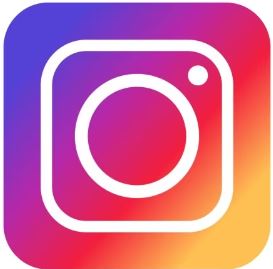 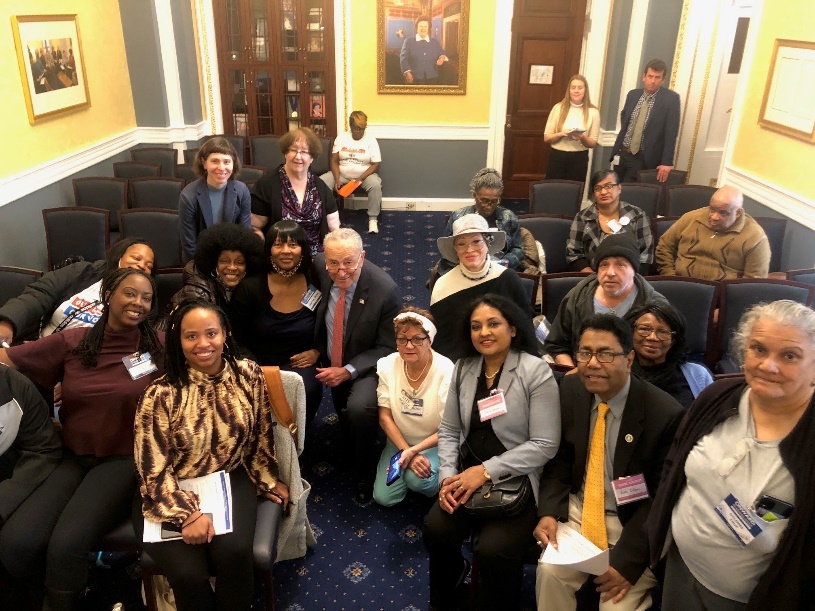 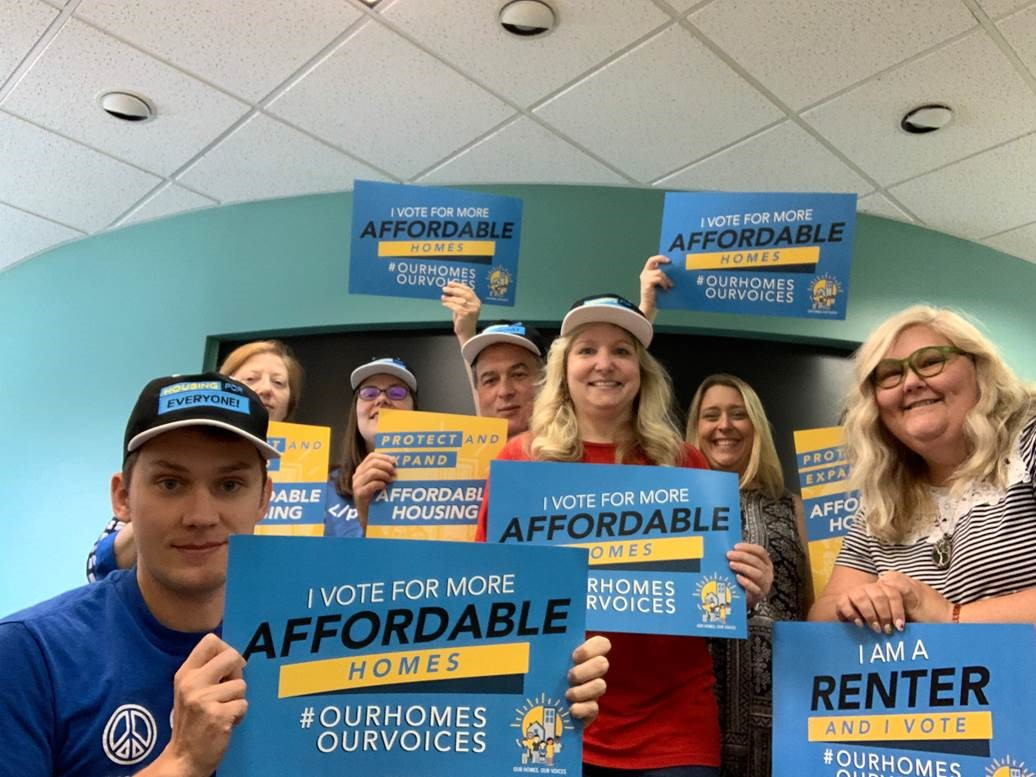 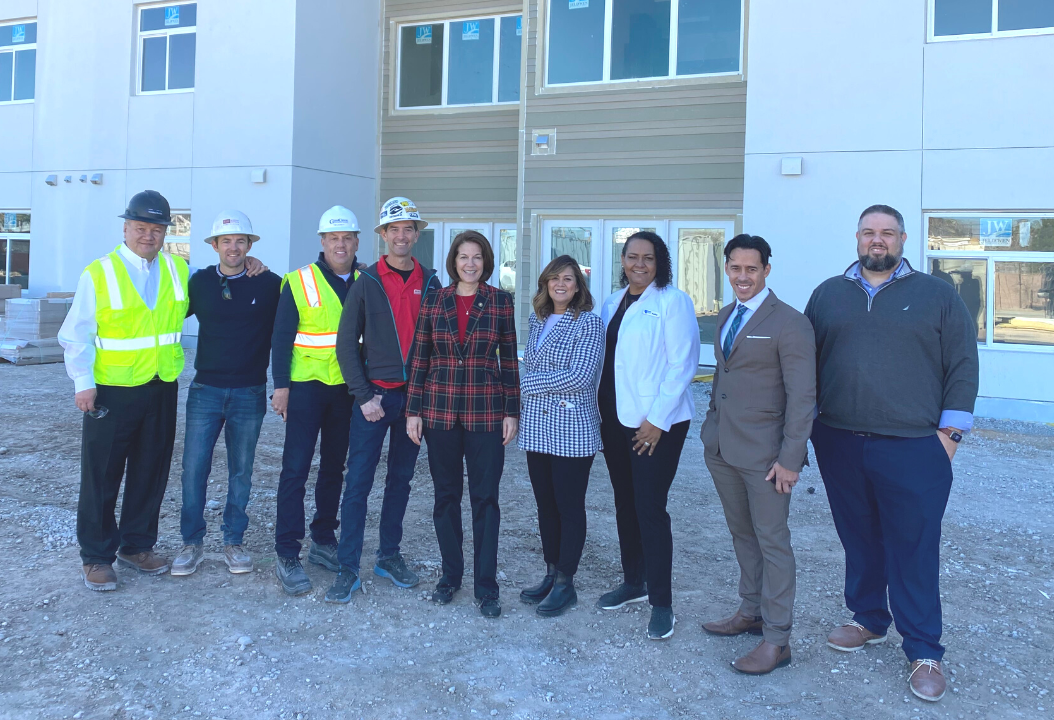 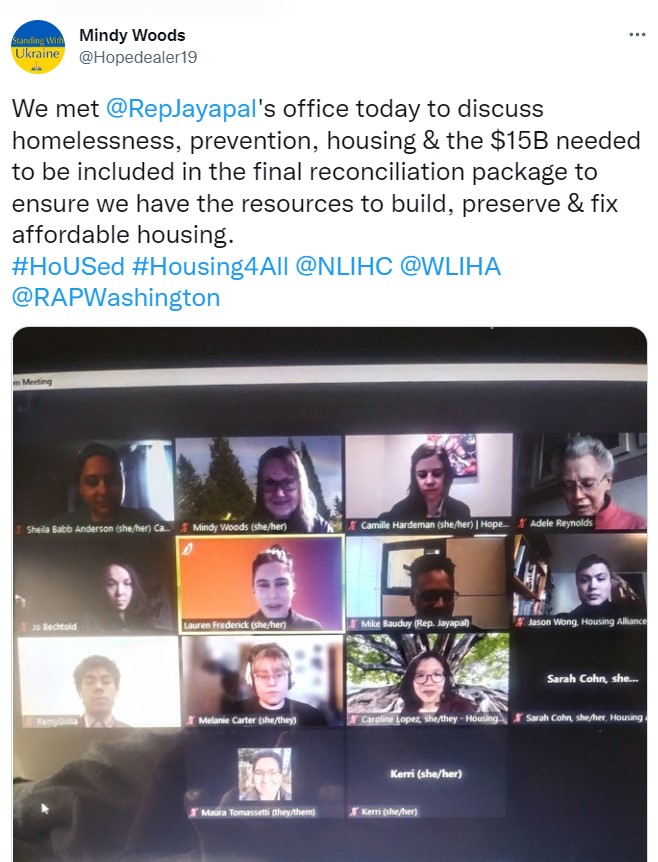 Advocacy Meetings
Just a conversation
You are the expert on the issue
Bring directly impacted people into the conversation
Research your legislator in advance
Prepare talking points and materials
Build a relationship, establish a tone of partnership
Share personal stories and your common values
Make a specific ask
Listen
Thank them and follow-up
Policy Advocacy Goal
Staunch Opponent
Staunch Supporter
Opponent
Neutral
Supporter
Advocacy Tools
Legislative Action Center
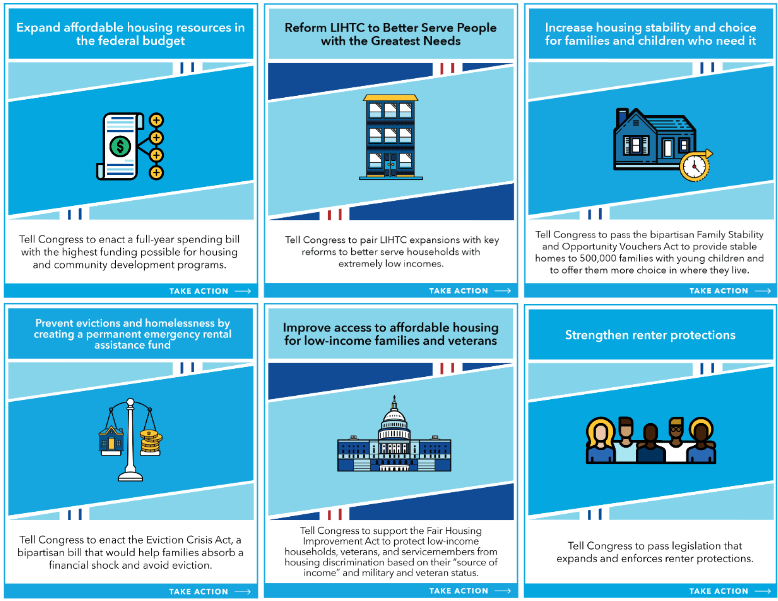 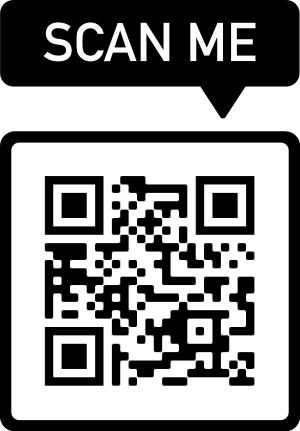 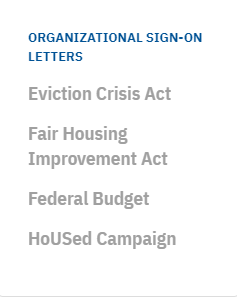 nlihc.org/take-action
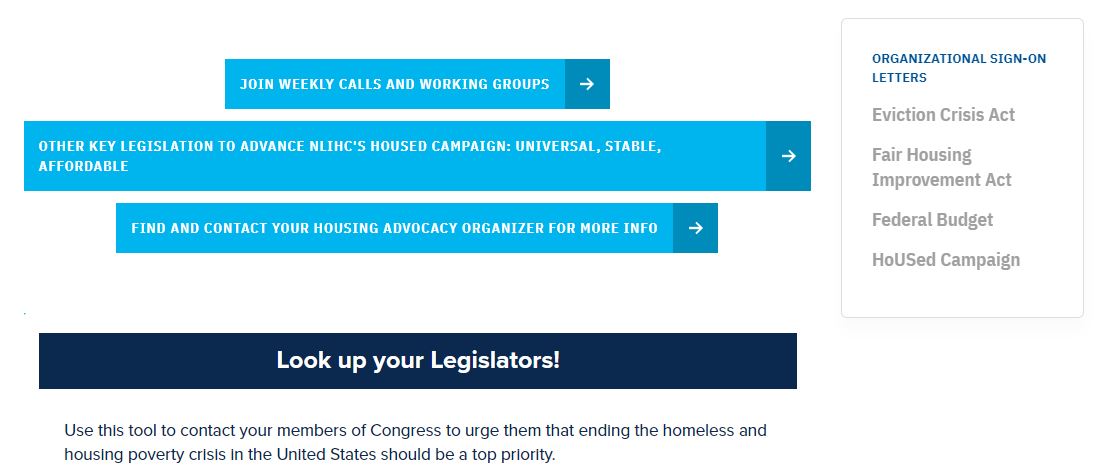 Arizona Housing Profile
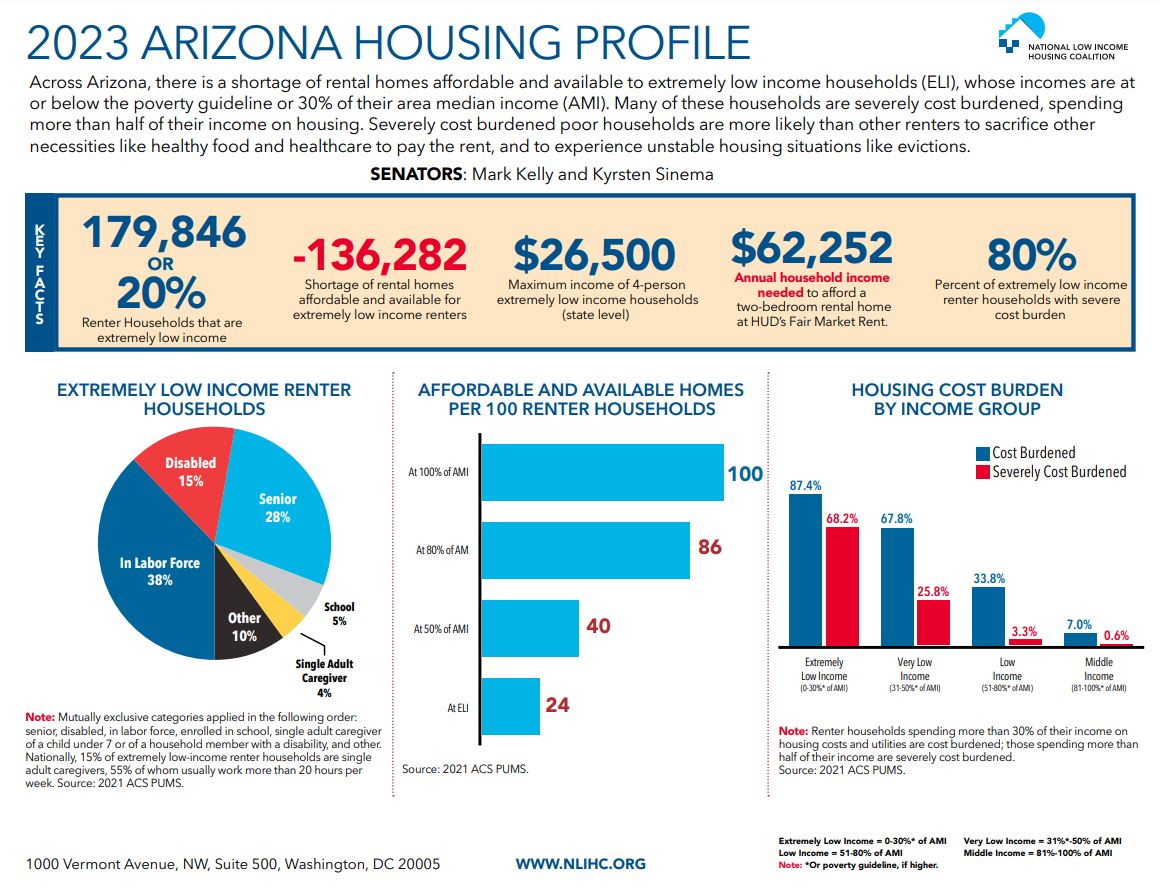 Arizona Housing Wages
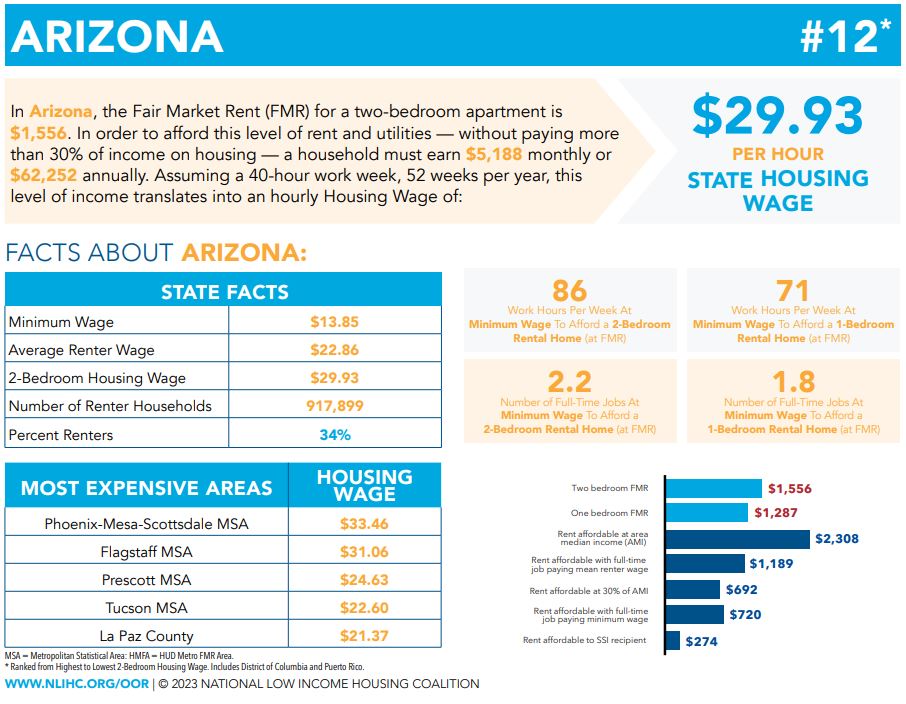 Congressional District Data
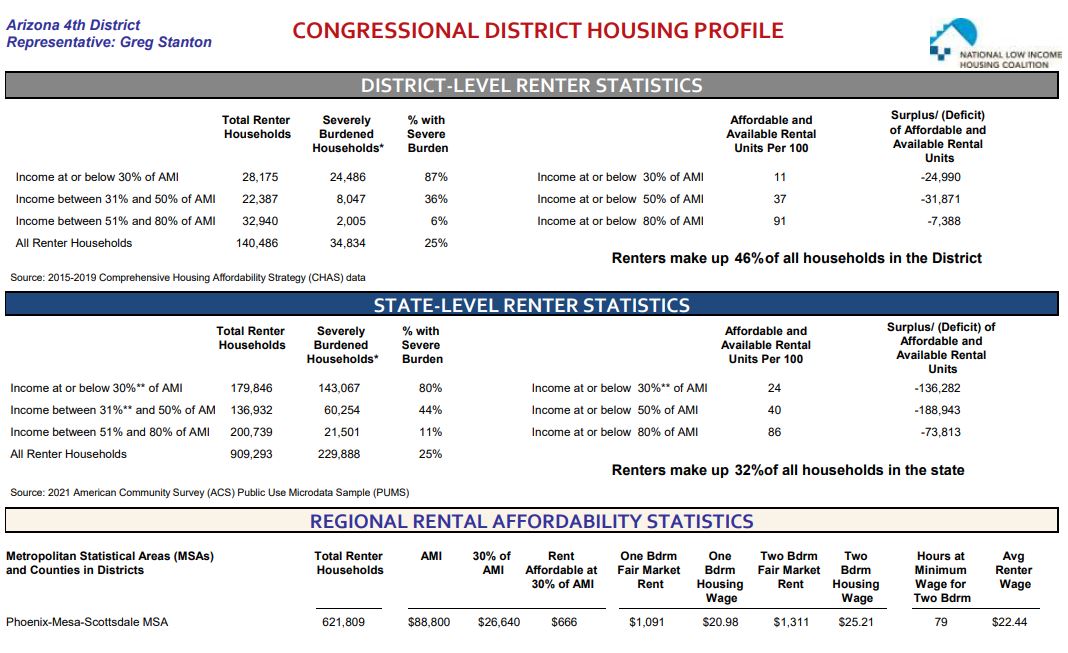 Storytelling
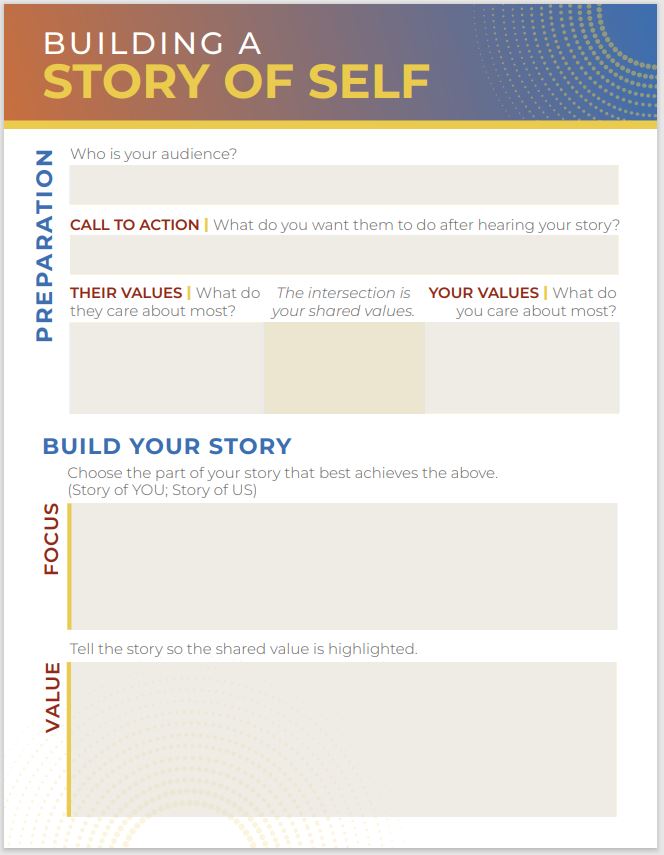 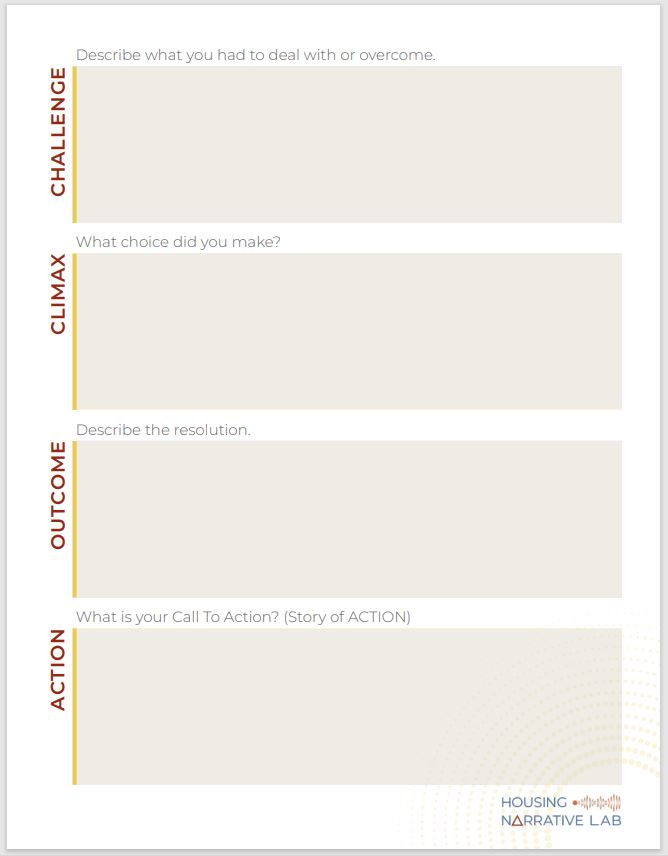 Messaging/ Framing
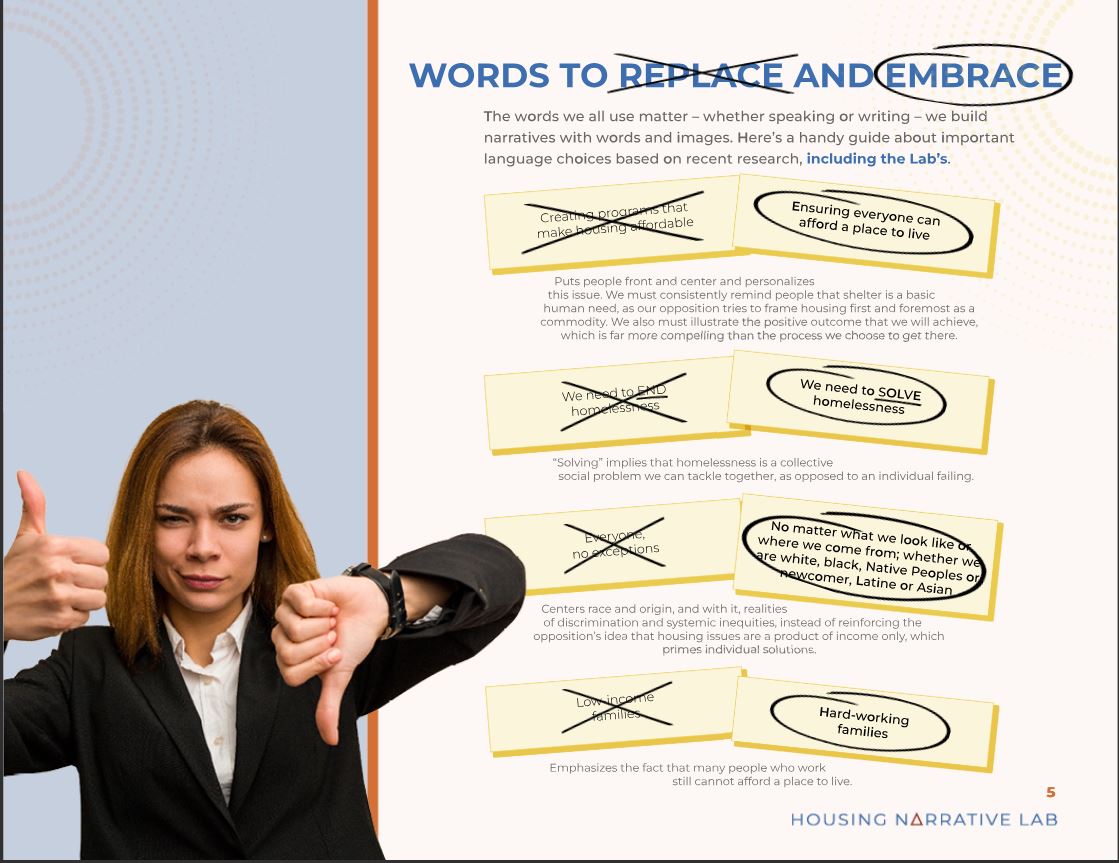 www.
housingnarrativelab.org
/resources
Federal Policy Update
Federal Budget
Funding runs out for some federal agencies on March 1st
Congress must either pass a final spending bill or enact another short-term continuing resolution
Reports indicate that appropriators have reached an agreement on funding HUD, but still finalizing agreements on policy provisions
Because of the debt ceiling negotiations earlier this year, there are tight spending caps in place
NLIHC is pushing for the highest possible funding for affordable housing in the FY 24 budget
NLIHC Policy Priorities
Bipartisan Eviction Crisis Act
Bipartisan Family Stability and Opportunities Vouchers Act
Fair Housing Improvement Act
Reform LIHTC Program
Expand Renter Protections
Oppose Efforts to Undermine Housing First or Criminalize Homelessness
Putting it all Together
Goal: Expand funding for Housing Choice Vouchers in the federal budget
Targets: Members of Congress 
Strengths/ limitations: Data to show the need/ Limited time
Strategies: Phone calls, emails, virtual meetings
Create your message
Everybody wants a safe place to call home, but skyrocketing rents, lack of available units, and low-paying jobs are forcing some of our neighbors into homelessness.
Here in the 4th district, there are only 24 affordable and available rental homes for every 100 extremely low income households, which forces 80% of them to pay more than half their income on housing. This leaves very little money leftover for other basic needs, and puts them at great risk for falling behind on rent, facing an eviction, and in the worst cases, being pushed into homelessness.
The Housing Choice Voucher program is an essential tool that enables low-income families to stabilize and improve their lives, but currently only 1 out of every 4 eligible households receive a voucher due to limited funding. 
Many of my clients are on the waiting list for a voucher for years. The work multiple jobs or double-up to afford rent.
By expanding – not cutting - funding for Housing Choice Vouchers in the budget, we can stabilize more households, prevent them from being pushed into homelessness, and enable them to be productive members of our community.
Take Action!
Suggestions
Use NLIHC’s Legislative Action Center
sign-on to letters
send emails, phone calls or Tweets
look up your legislators, identify their priorities
Complete ‘Building a Story of Self’ handout or                     identify someone with a personal story to share
View Housing Narrative Lab messaging resources at www.housingnarrativelab.org/resources
Review NLIHC housing needs data sheets
Review Arizona Housing Coalition’s priorities at www.azhousingcoalition.org/advocacy
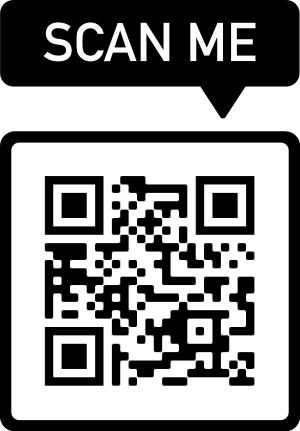 nlihc.org/take-action
Reflections, Next Steps
Thank You!
Lindsay Duvall (she/her)
National Low Income Housing Coalition
lduvall@nlihc.org | 202-662-1530 x206